EGI-ACE Public Launch
EGI Advanced Computing for EOSC
5th February 2021
10m
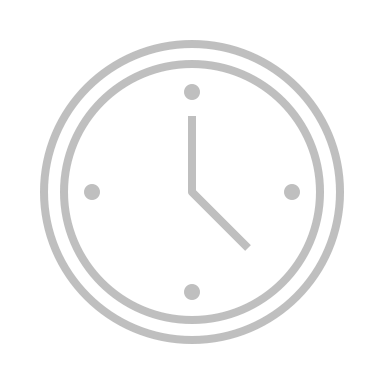 Welcome
Speaker: Hien Bui
09:00 → 09:10
01
40m
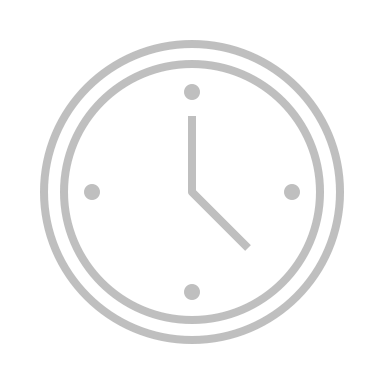 EGI-ACE overview
Speaker: Gergely Sipos
09:10 → 09:40
01
10m
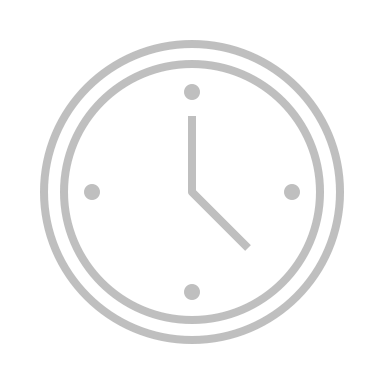 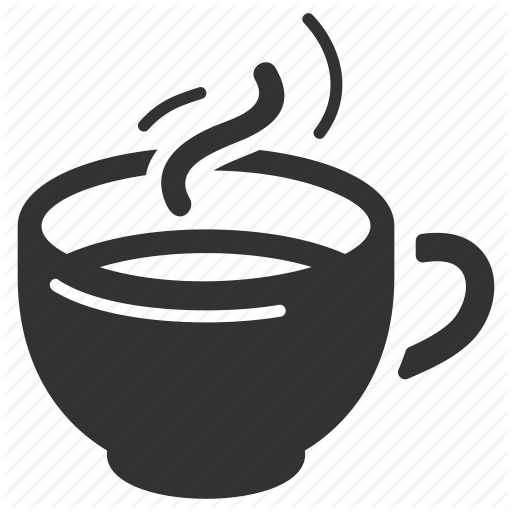 Infrastructure services: highlights from the compute, data, security areas
60m
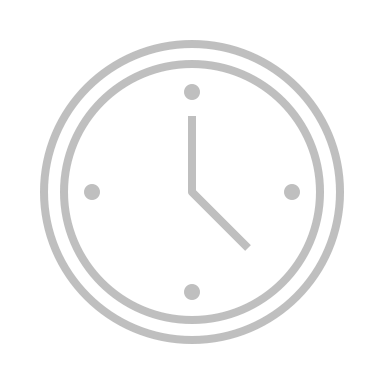 Speaker: 
Enol Fernandez  - Compute
Andrea Manzi - Data
Diego Scardaci - Federation and access services
09:50 → 10:50
02
Agenda
10m
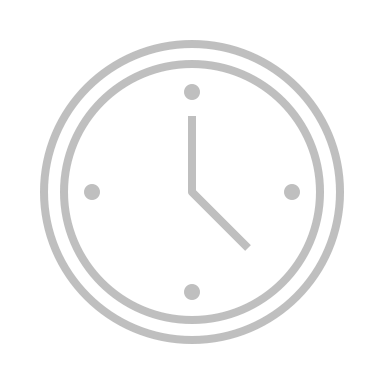 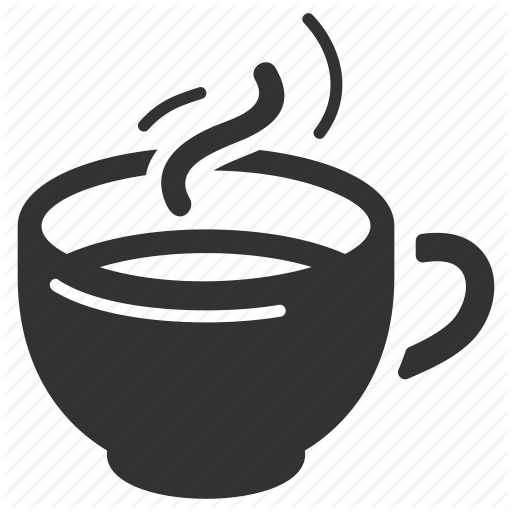 60m
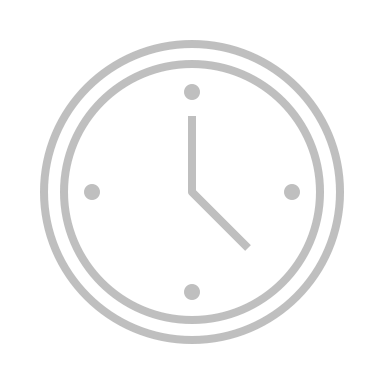 Data spaces: Services for online analytics
Speakers:
Fabrizio Antonio (CCMC)Dick M. A. Schaap (MARIS)Agnes Mika (ASTRON)Björn Grüning (Uni Freiburg)
11:00 → 12:00
03
ENES Data Space
SeaDataNet WebOcean Data Analysis
LOFAR Science Products
UseGalaxy.eu
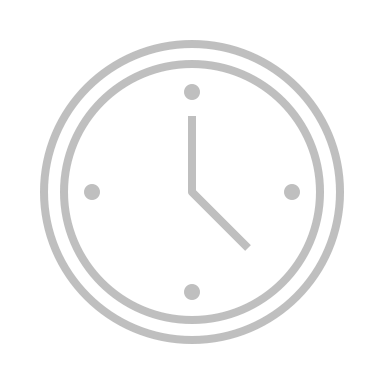 60m
Lunch break
60m
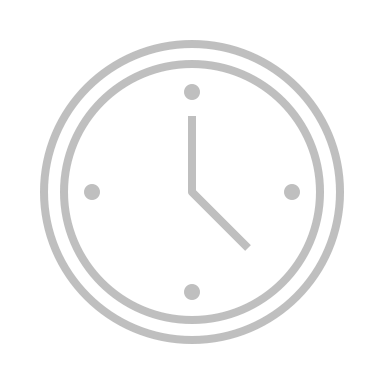 Partners presentation
Speakers: Debora Testi
                   Paolo Manghi
                   Raul Palma
                   Christian Briese
13:00 → 14:00
04
DICE (Data Infrastructure Capacity for EOSC)
OpenAIRE-Nexus (Scholarly Communication Services for EOSC users)
RELIANCE (REsearch LIfecycle mAnagemeNt for Earth Science Communities and CopErnicus users in EOSC)
C-SCALE (Copernicus - eoSC AnaLytics Engine)
EGI-ACE Overview
Gergely Sipos
EGI-ACE Technical Coordinator
EGI-ACE objective
Implement the Compute Platform of the European Open Science Cloud and contribute to the EOSC Data Commons by delivering integrated computing, platforms, data spaces and tools as an integrated solution that is aligned with major European cloud federation projects and HPC initiatives.
EOSC-Exchange
EGI-ACE specific objectives
Objective 1. Deliver the European Open Science Cloud Compute Platform and expand the supply-side
Objective 2: Contribute to the implementation of the EU Data Strategy and the EOSC Data Commons to support the Green Deal, Health and Fundamental Research
Objective 3: Integrate the EOSC Compute Platform with the EOSC Portal and the EOSC Core
O4
O1
O5
FederatedData
EGI-ACE
O2
Objective 4: Contribute to the realization of a global Open Science Cloud
O3
EOSCCore
Objective 5: Expand the demand-side of EOSC across sectors and disciplines
Solutions for a sustainable EOSCreport from the EOSC Sustainability WG
How EGI-ACE responds to the EOSC mission?
“EOSC needs to provide a long-term open data archive with high-performance storage and computing services, to enable sustainable use of data beyond the life span of individual data infrastructures” (Feb 2020)
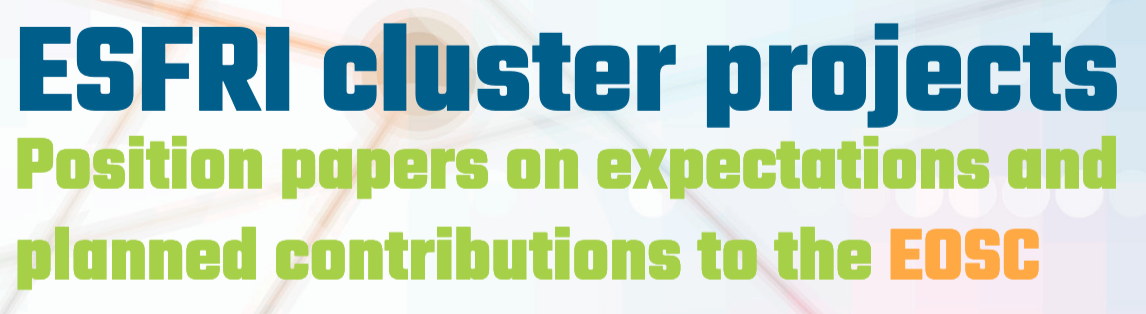 https://zenodo.org/record/3675081
EOSC Exchange Capacity Building
Distributed Computing Services
Project overviews from 1pm CET
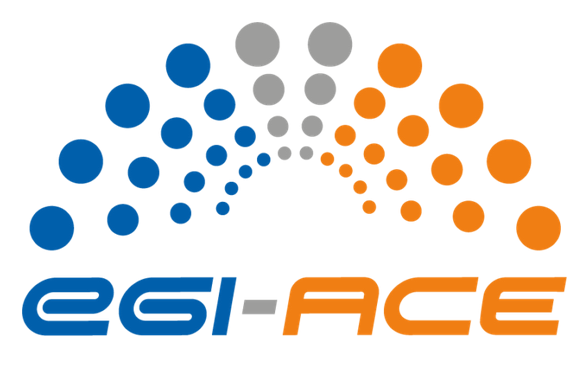 RELIANCE (Research Lifecycle Management for Copernicus users)
Data discovery, deposition, bit preservation storage
INFRAEOSC-07 Increasing the service offer of the EOSC Portal
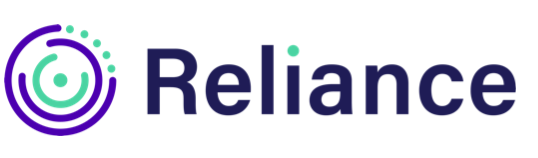 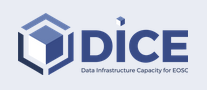 Collaboration agreements
C-SCALE (Copernicus EOSC data analytics engine)
Open scholarship services
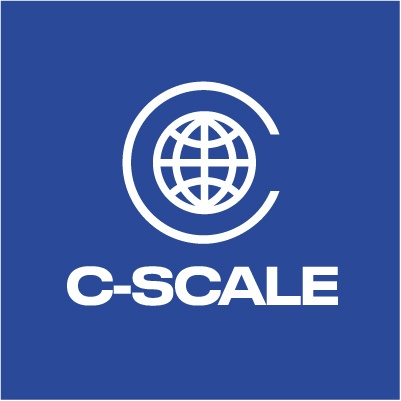 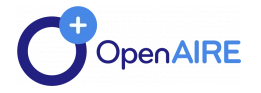 EGI-ACE Consortium Overview
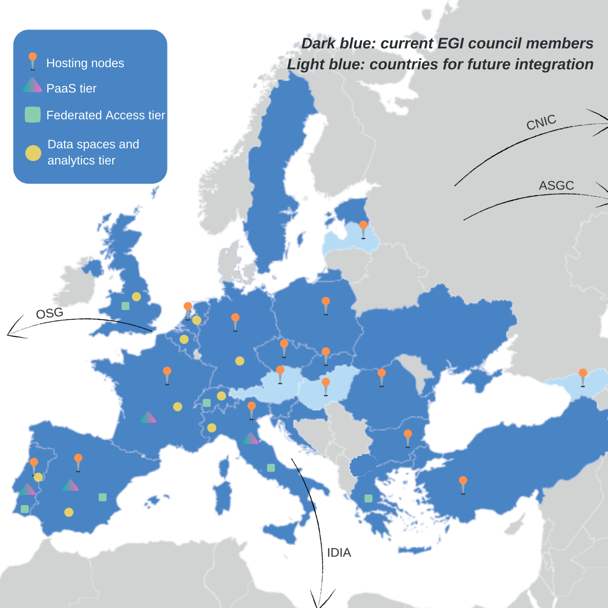 EGI Foundation as coordinator
33 participating partners, 23 third-parties
Consortium at a glance
16 partners to deliver cloud, HTC and HPC resources
12 user access and platform solution providers
21 providers from 13 communities to deliver data spaces
12 federation service providers
Early adopters; Partner infrastructures

57% of the budget for service provisioning
EGI-ACE concept and methodology: Tier service architecture
Data Spaces
and Analytics
Data and thematic data analytics and processing tools
EOSC portal
Early adopters
Green Deal Data Space
Health Data Space
Fundamental Science Data Space
Humanities Data Space
Platforms
generic added-value platform level services
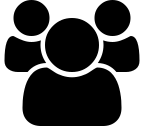 Interactive Computing
Automated Cluster deployment
Distributed AI training
Workload Management
EOSC
 users
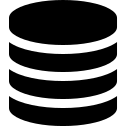 Federated Data
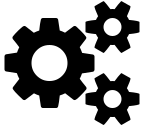 Federated Compute
Service Management, Tools, Processes, Policies
Federated
Access
Federation-wide management of data and computing
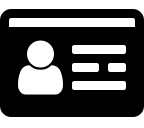 Federated Identity
Federated 
Resources
Compute and storage facilities
Research Clouds
HTC
Public Clouds
HPC
[Speaker Notes: Expand how the federated compute platform comes together]
EGI federation - Core tools
Service Management, Tools, Processes, Policies
Check-in
IT Service Management
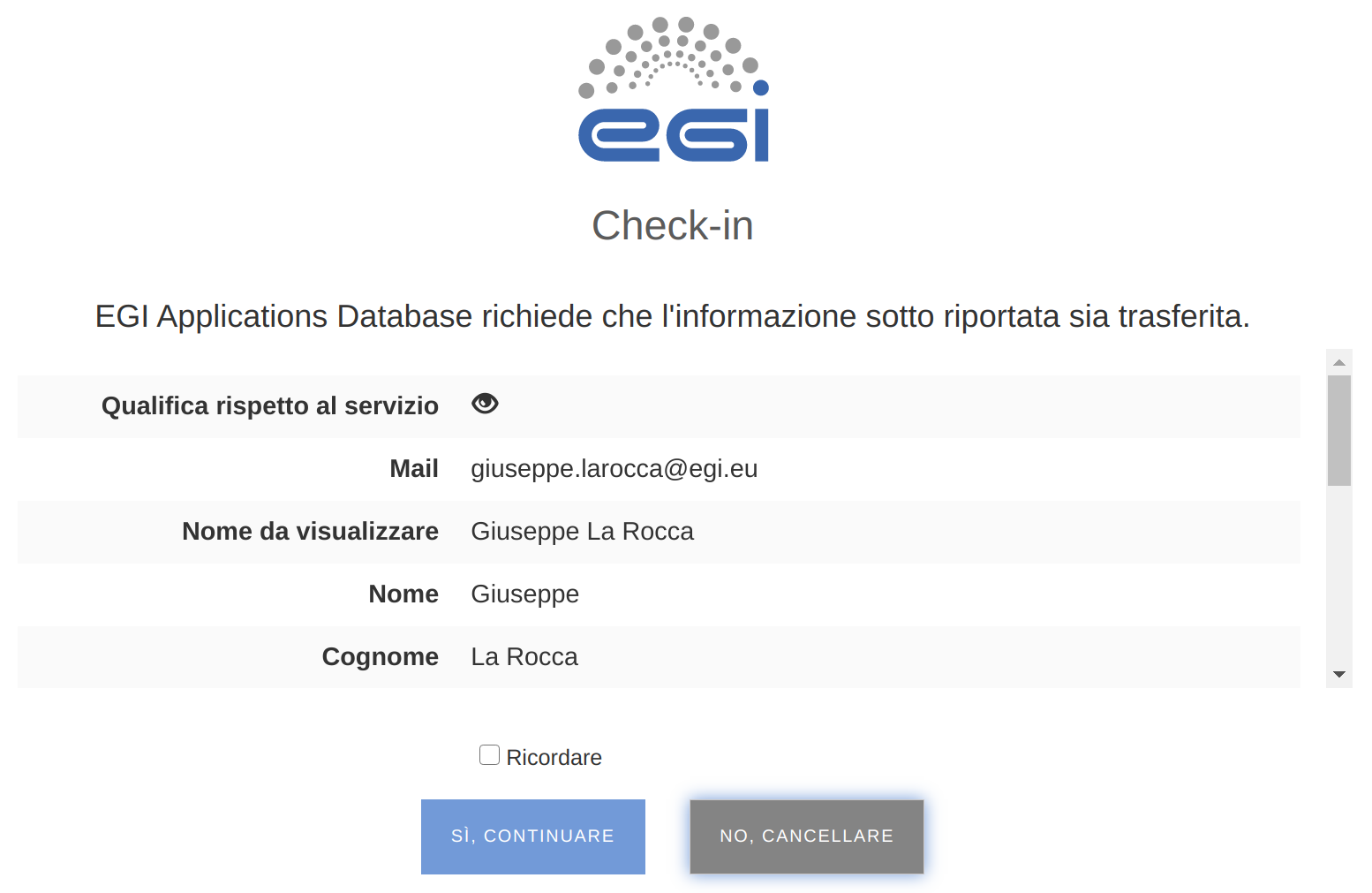 EOSC portal
Early adopters
Green Deal Data Space
Health Data Space
Fundamental Science Data Space
Humanities Data Space
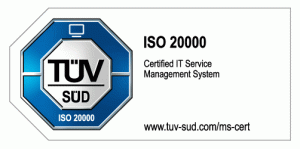 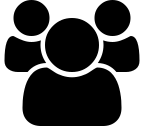 Interactive Computing
Automated Cluster deployment
Distributed AI training
Workload Management
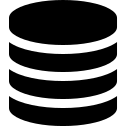 Federated Data
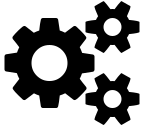 EOSC
 users
Federated Compute
Monitoring
Helpdesk
Accounting
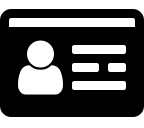 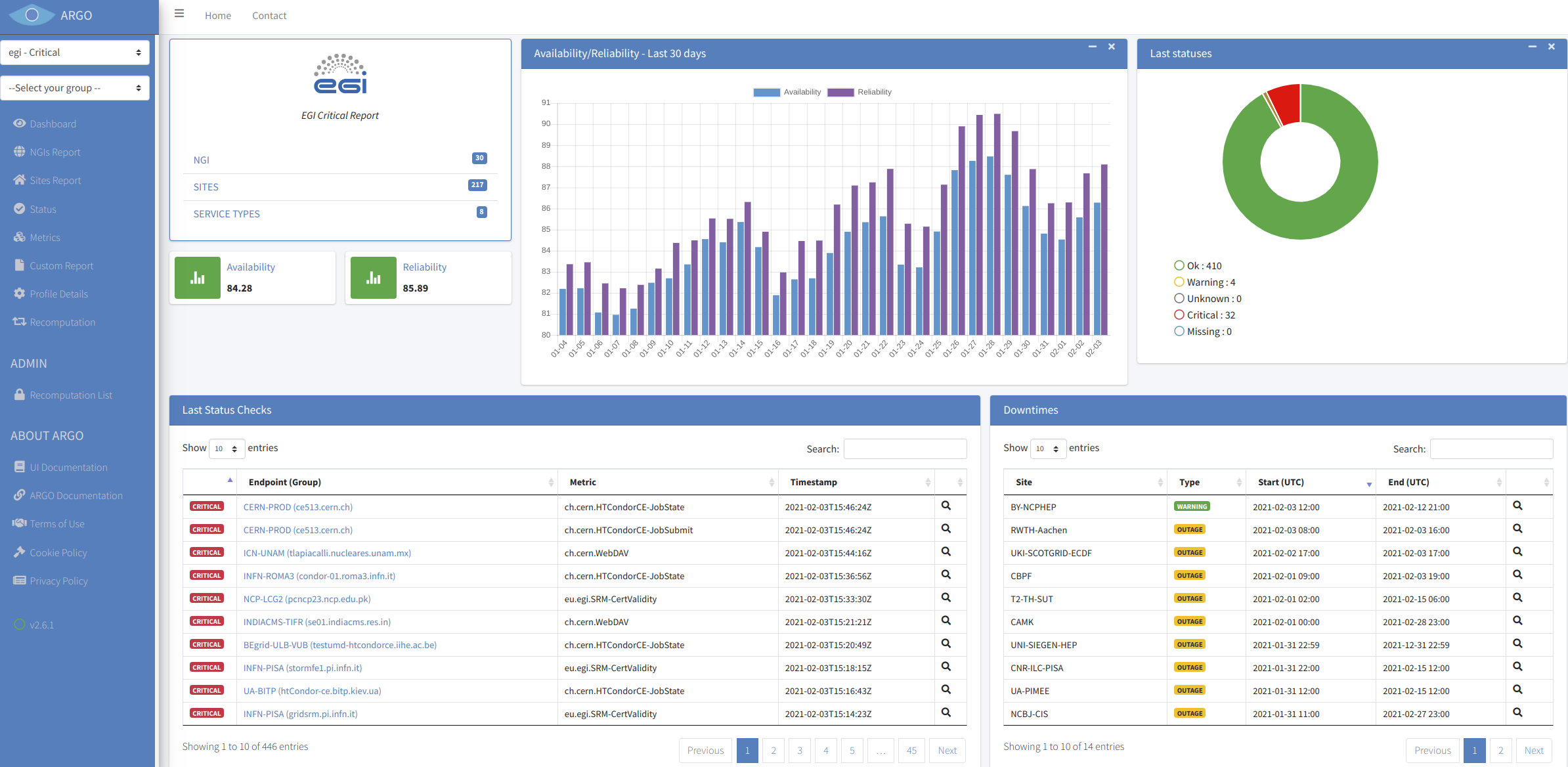 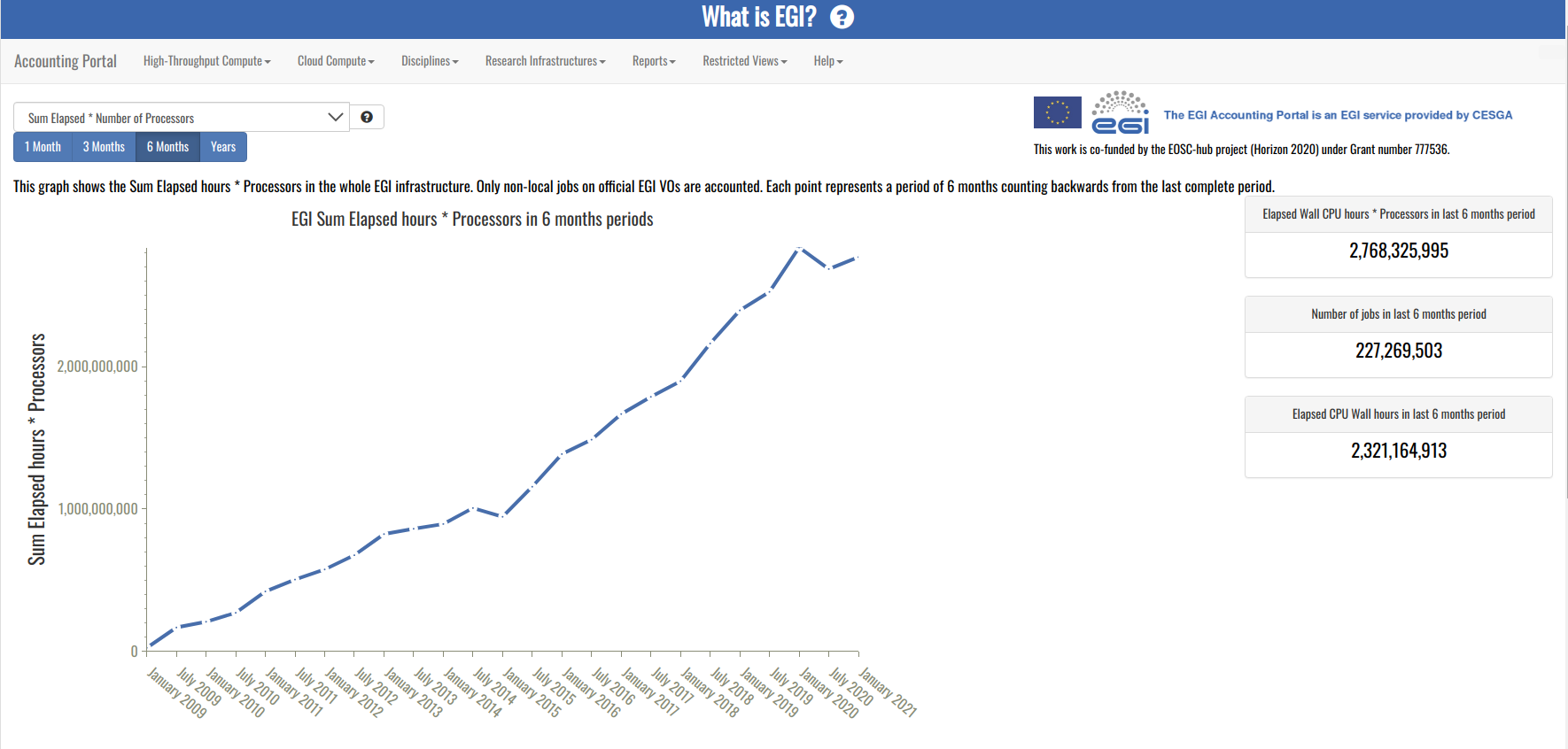 Federated Identity
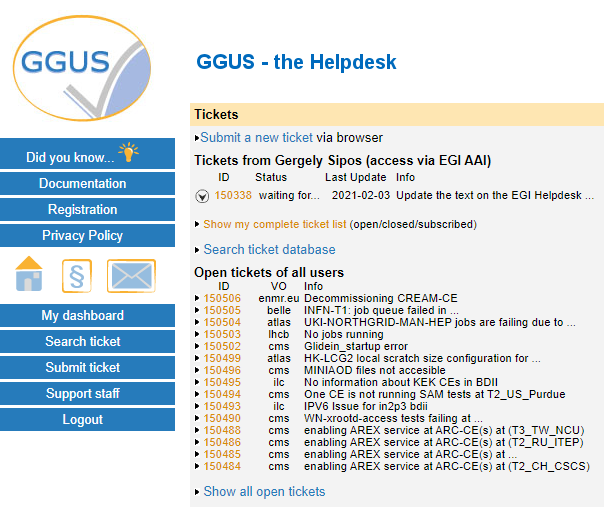 Research Clouds
HTC
Public Clouds
HPC
Operations portal
Unified middleware
Configuration DB
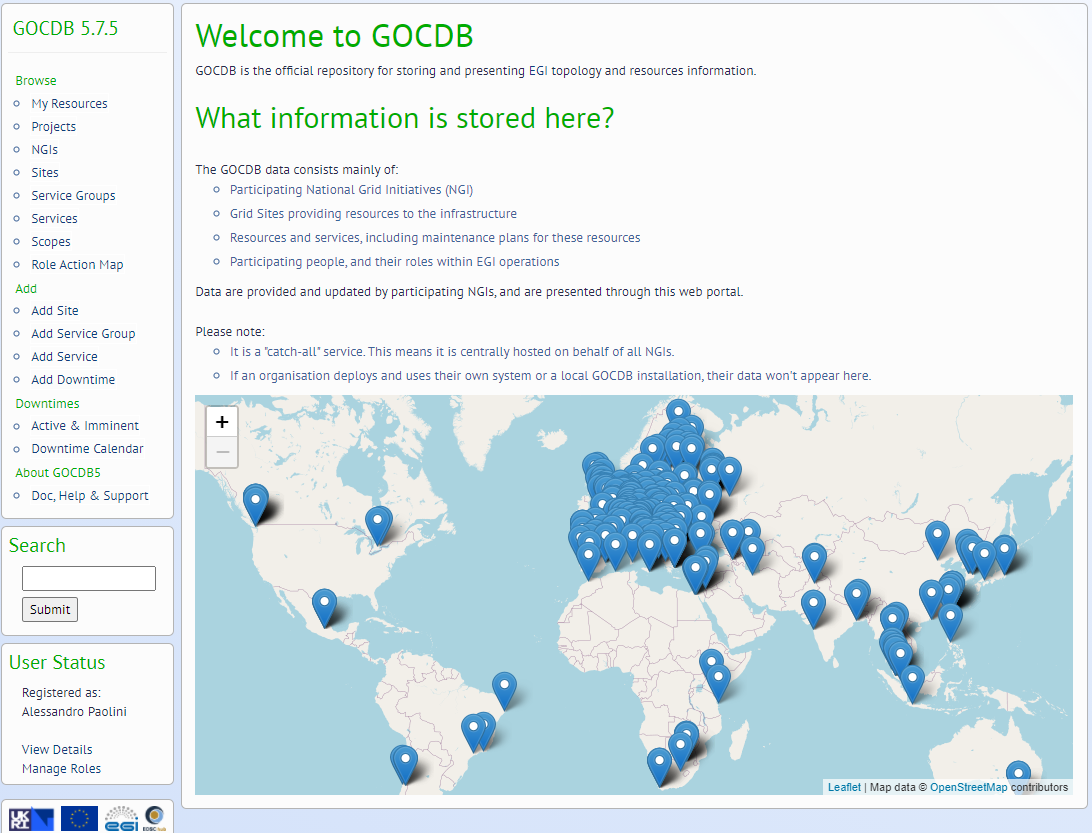 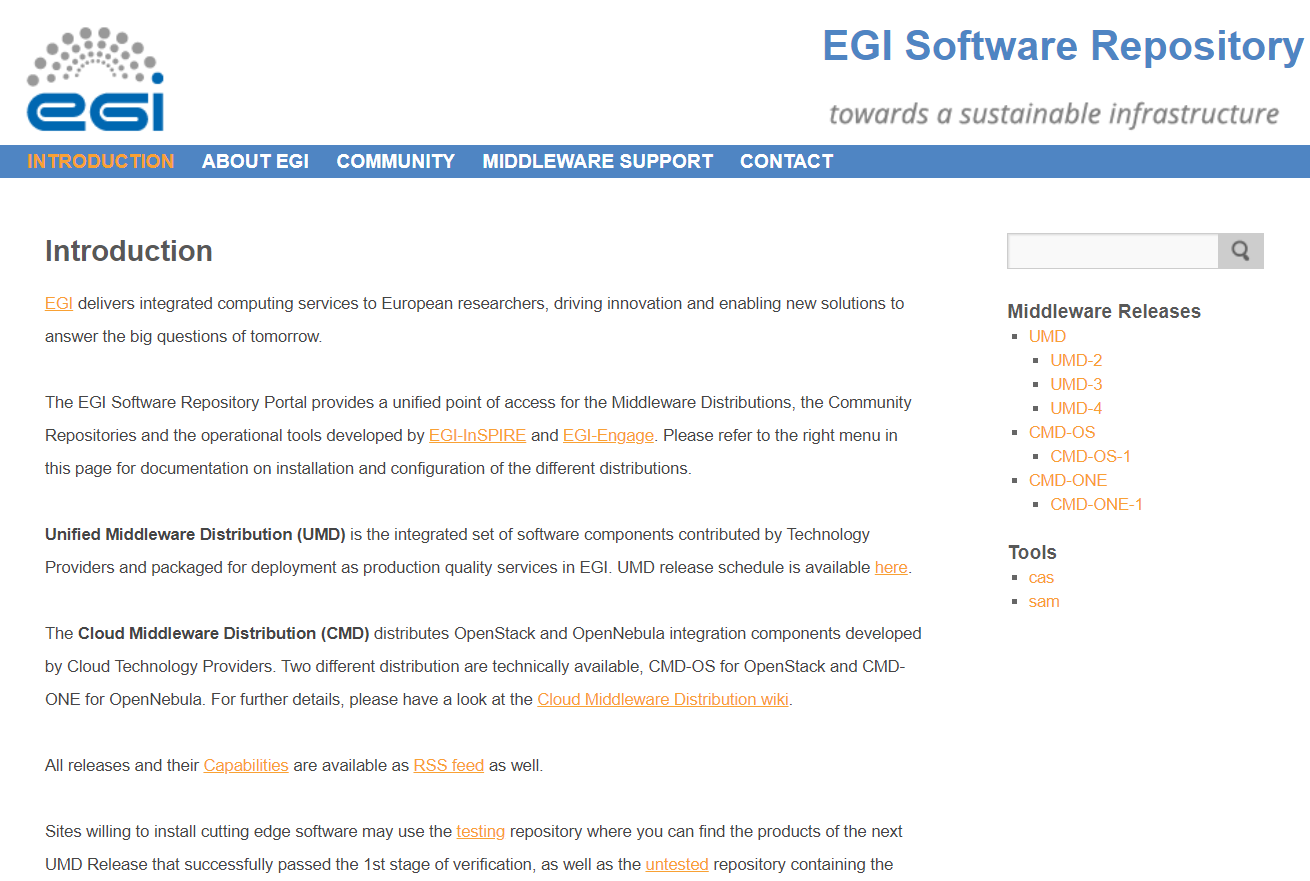 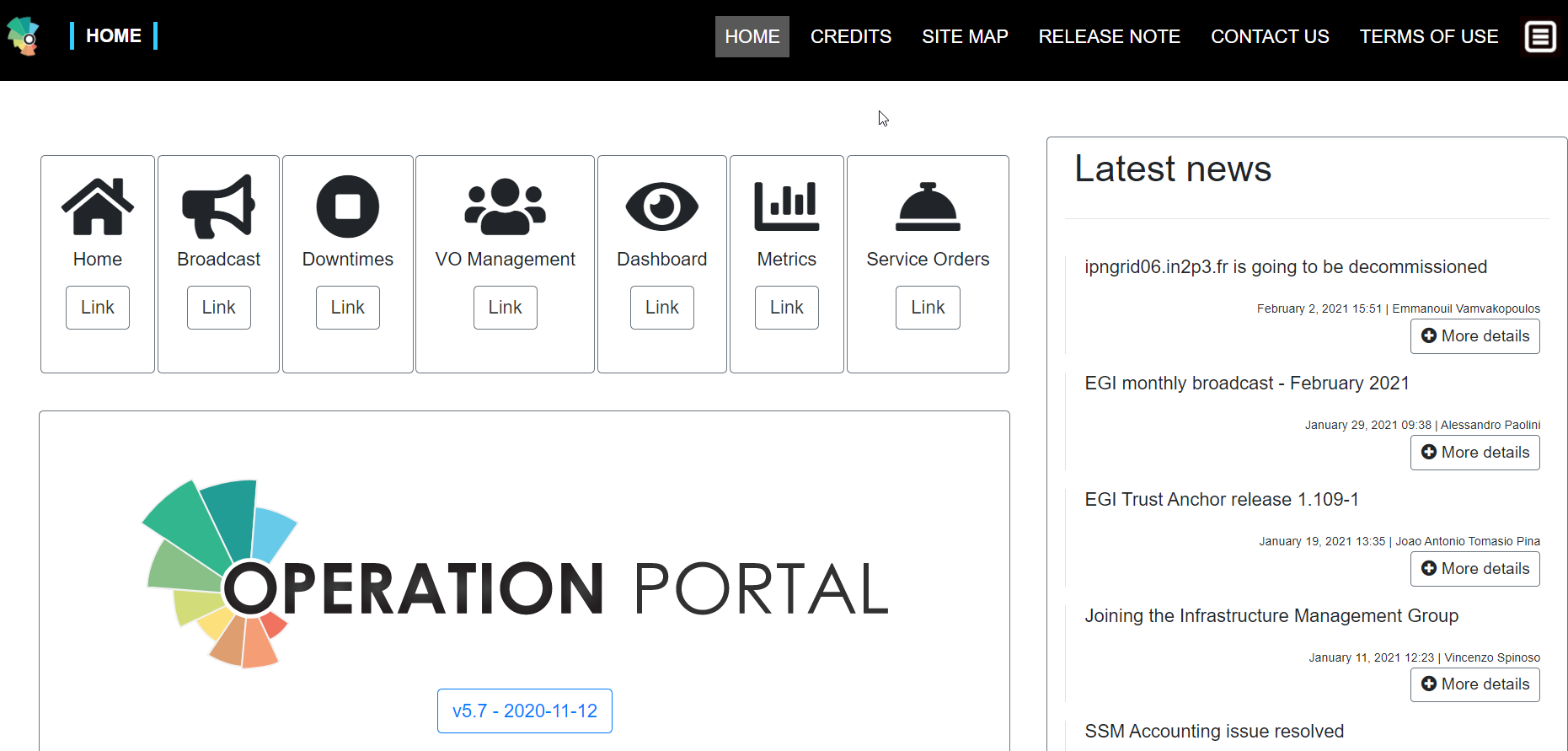 [Speaker Notes: ITSM
Accounting
Monitoring
Helpdesk
Check-in]
31 different services     from
61 providers
EGI-ACE portfolio in the EOSC Marketplace
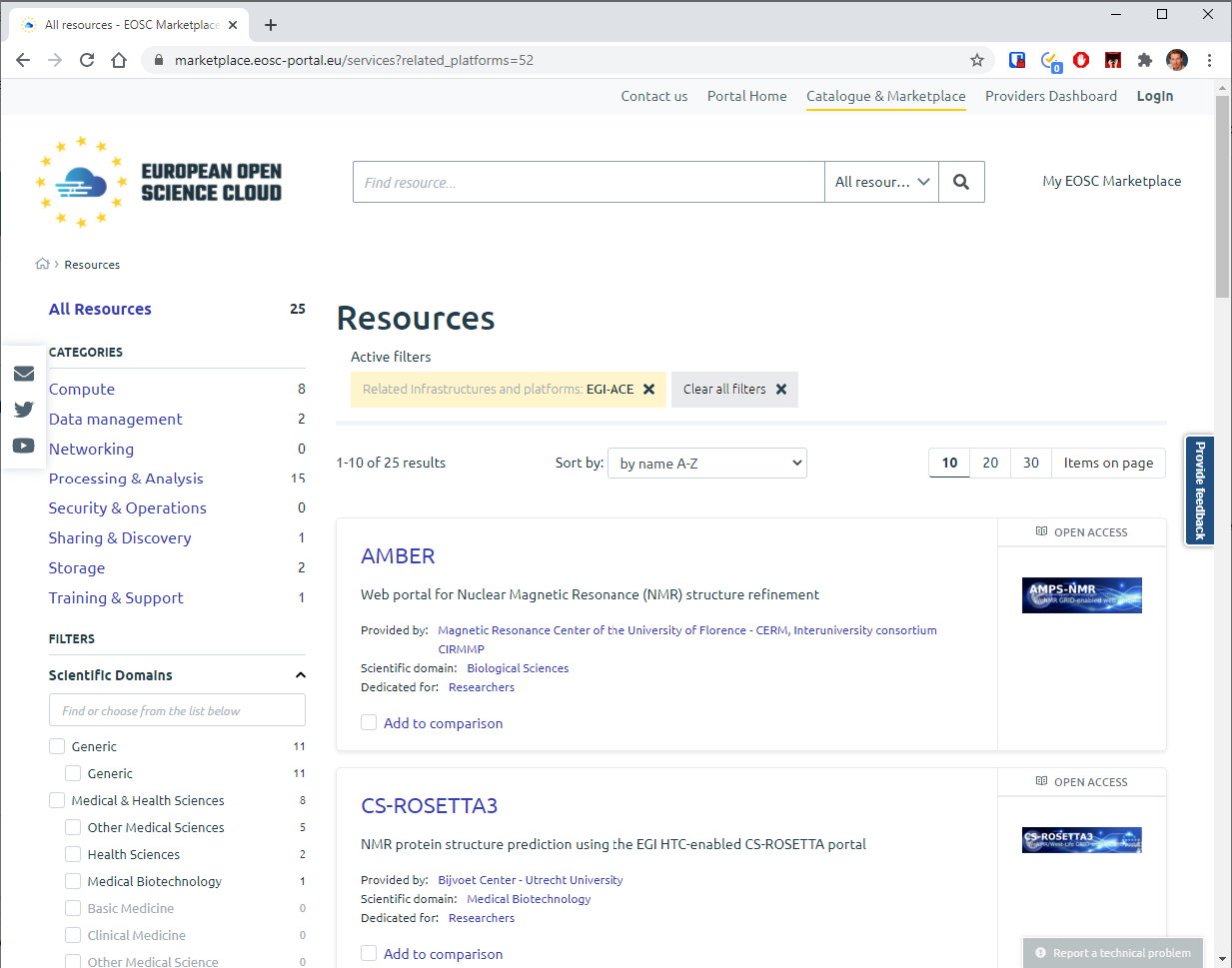 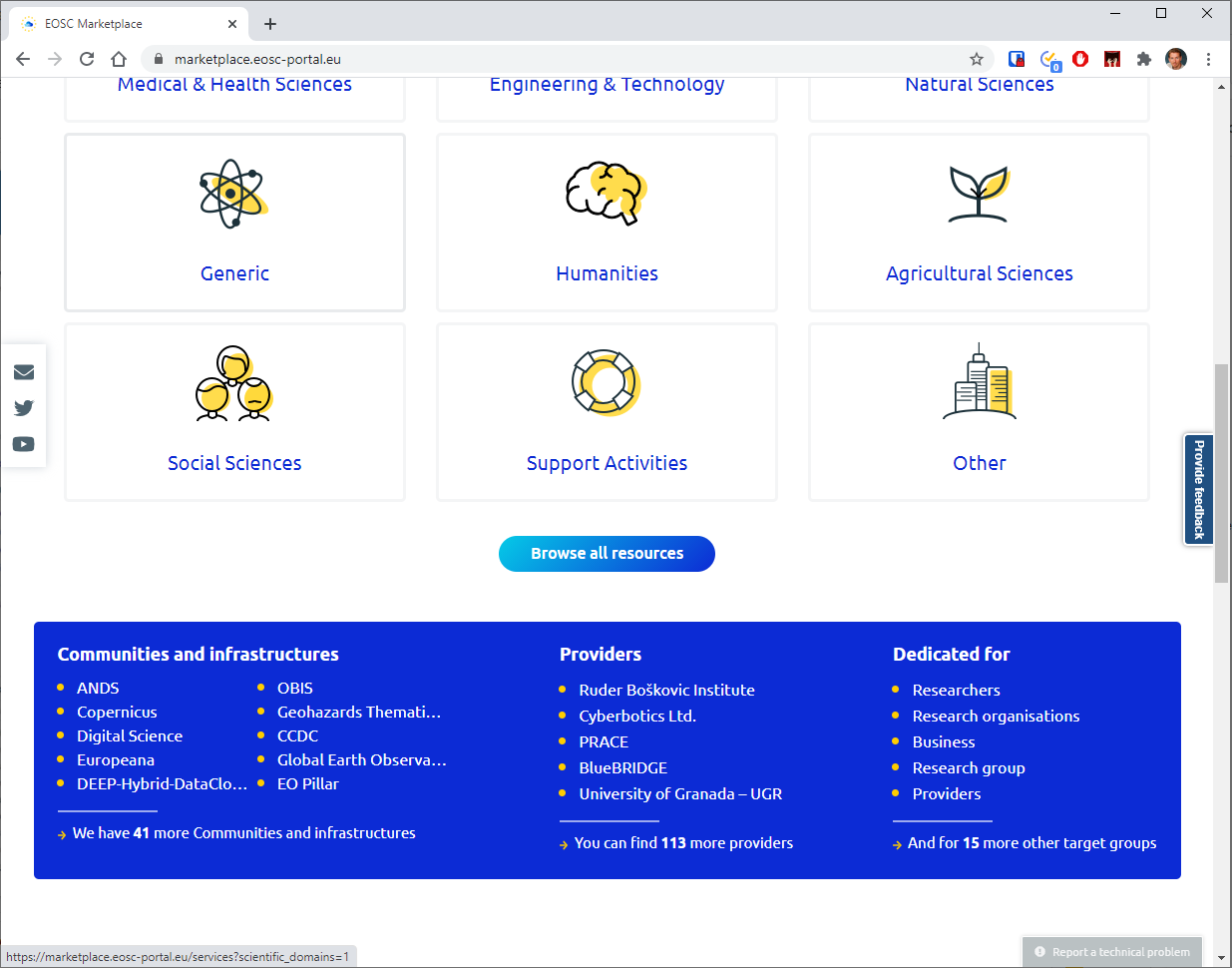 Infrastructure layer – Cloud, HTC, HPC
For users and communities within the project AND for new EOSC users
Increasing capacity (Cloud and HTC):
Phase 1 (month 1-10) ⇒ 13.8 Million CPU hours/41,300 GPU hours/7.5 PB/month
Phase 2 (month 11-20) ⇒ 27.6 Million CPU hours/83,000 GPU hours/15 PB/month
Phase 3 (month 21-30) ⇒ 41.4 Million CPU hours/124,000 GPU hours/23 PB/month
Mix of funding mechanisms: 
Virtual Access: 

Local grants enabling policy-based access (EGI Cloud Federation + new partners):


Pay-for-use:
Pilot HPC sites:
Diverse locationsANDcompute flavors
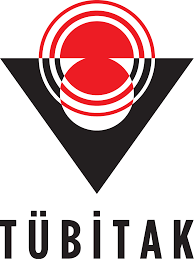 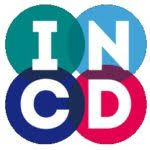 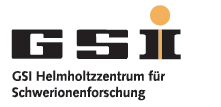 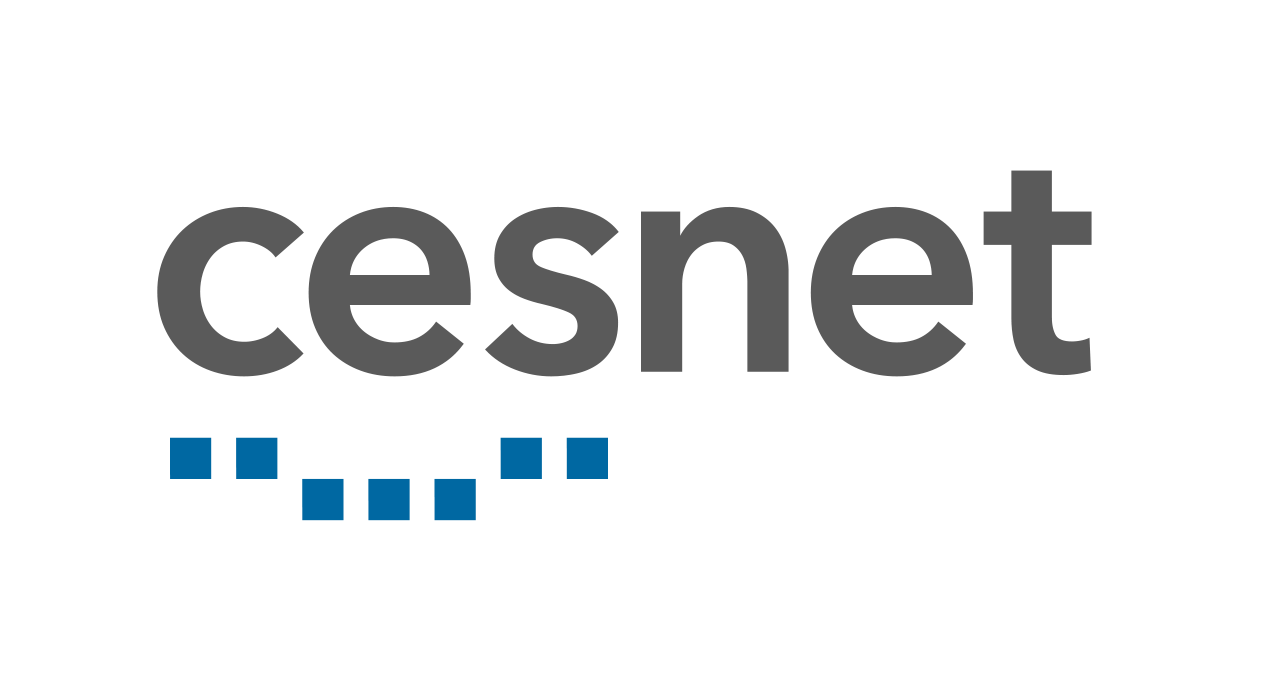 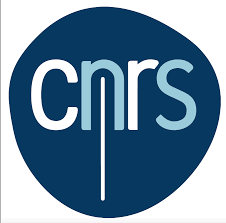 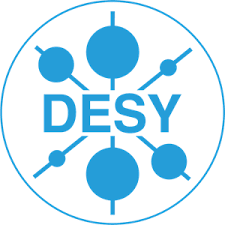 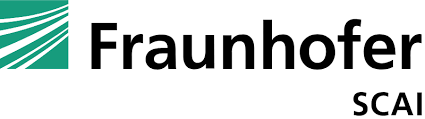 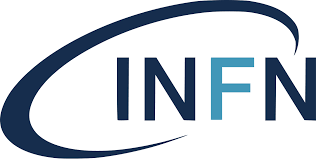 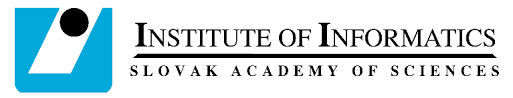 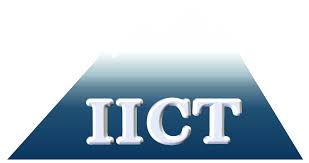 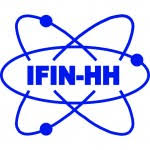 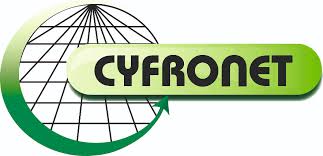 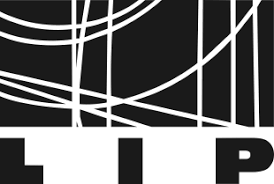 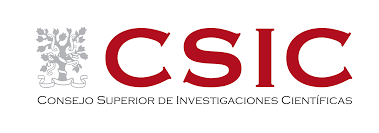 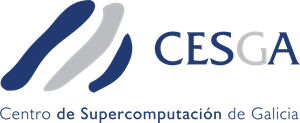 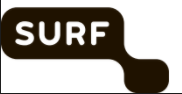 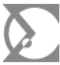 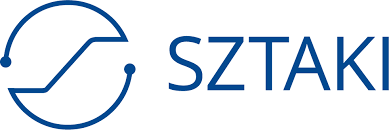 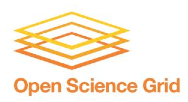 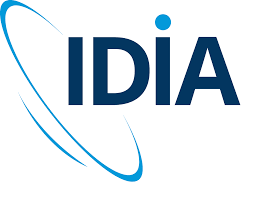 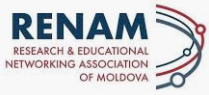 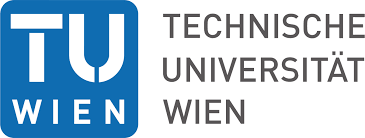 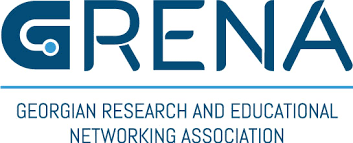 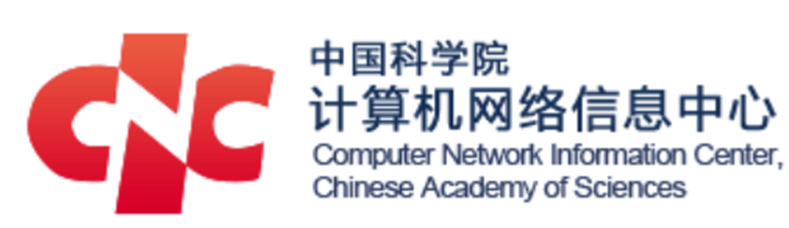 Latvia
Hungary
Georgia
Moldova
Austria
China
USA
South Africa
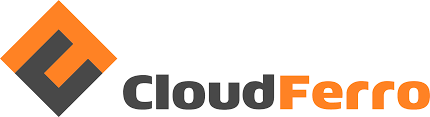 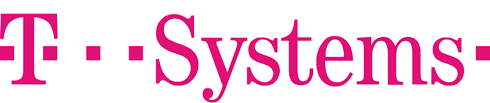 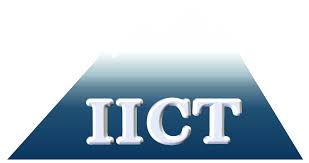 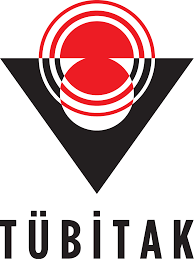 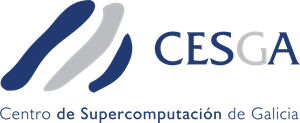 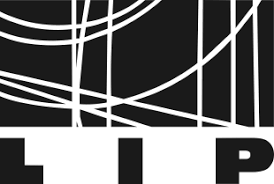 Resource allocation, user support (2/1)
Single users
Small groups
Experimental users
International projects
Multi-national communities
EOSC USERS
Business-to-User
Business-to-Business
EOSC Portal
EGI-ACE Open calls(3x per year, 1st in March 2021)
Ready-to-use resources/services
Self-service configuration
Short term engagement
High capacity demand
Custom configurations
Long term engagement
Resource allocation, user support (2/2)
Single users
Small groups
Experimental users
International projects
Multi-national communities
Call evaluation
User profiling
National resources(more than EGI-ACE)
New communityVirtual Organisations
Notebooks
VMOps
OneData
ExistingVirtual Organisations (more than EGI-ACE)
Bring the user to ‘fit for purpose’ services
Bring data to user (DataHub)
Bring application to user (AppDB)
Aligned customer relationship mgm.
Select suitable providers
Select suitable services
Deploy, configure, test
Support scale-up and uptake
EC3
DEEP training
DODAS
DIRAC
INDIGO PaaS
...
Project focus on the users
Project focus on the providers
Joining the EGI-ACE Platform as a provider
Thematic service providers
RESPOND TO OUR USER CALLS
Receive infrastructure and platform services
Service Level Agreement
Infrastructure partners
CONTACT egi-ace-po@mailman.egi.eu
Partner in resource allocation
Aligned CRM
Memorandum of Understanding
EGI Participants
Integrate with Operation Tools
CONSULT WITH https://www.egi.eu/about/egi-council/joining-the-egi-council/
Membership agreement
Providers with Virtual access
Project Grant agreement
OPERAS metrics and certification service
Humanities
Disaster mitigation and agriculture
WeNMR (structural biology)
7 Early adopters
GBIF Cloud data space
Virtual Imaging Platform (medical imaging)
Healthandmedicine
13 Data spaces
GEOSS Portal and GEO DAB
Earthquake response and landslide analysis
EISCAT_3D Data Portal
(atmospheric physics)
Environmentalsciences
EMSO ERIC data services
OpenRiskNetNanoCommons
VIRGO (gravitational waves)
MeerKAT workflows (astronomy)
E-RIHS (heritage object analytics)
SeaDataNet WebOcean Data Analysis
UseGalaxy.eu (bioinformatics)
JupyterLab
Enes libraries
EC3
Synda & DataHub
ESGF data archive
Cloud and HPC
PHIRI (population health)
LOFAR science products (astronomy)
OPENCoastS (circulation forecast)
PROMINENCE (fusion physics)
ENES (climate analytics)
Climateresearch
Energy and physical sciences
Summary
EGI-ACE delivers the Compute platform in EOSC
Compute continuum with HTC, Cloud and HPC
Online data analytics services
We are open for business !
Most of our services are already available in the EOSC Portal: https://marketplace.eosc-portal.eu/services?related_platforms=52 
1st call for user communities to open in March
Providers can join via an MoU, with EGI Membership, or SLA (via user comm call)
Collaboration with INFRAOESC-07 projects starts today
Thank you. Questions?